Bartok’s Romanian Dances
Who is the new “friend” in this dance?
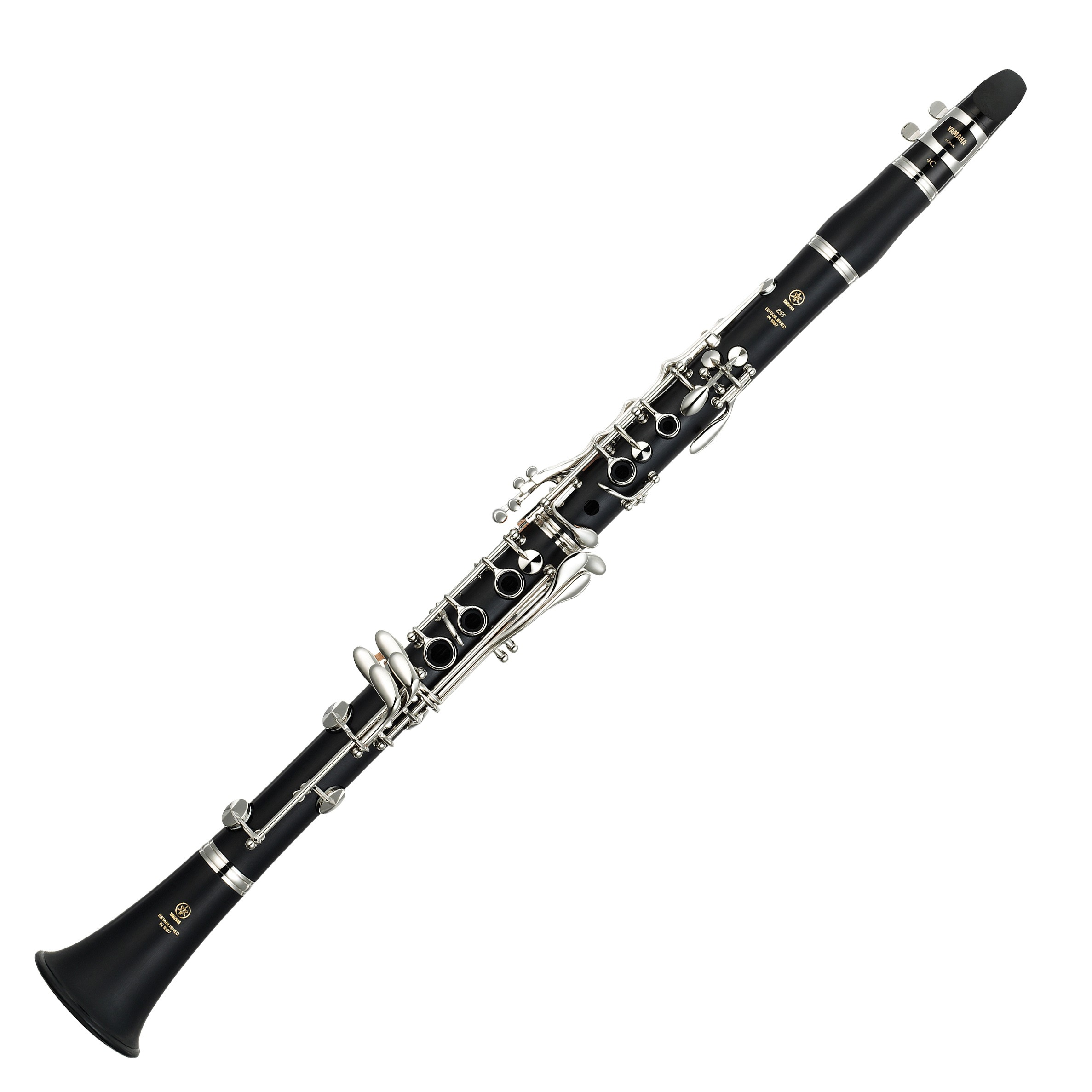 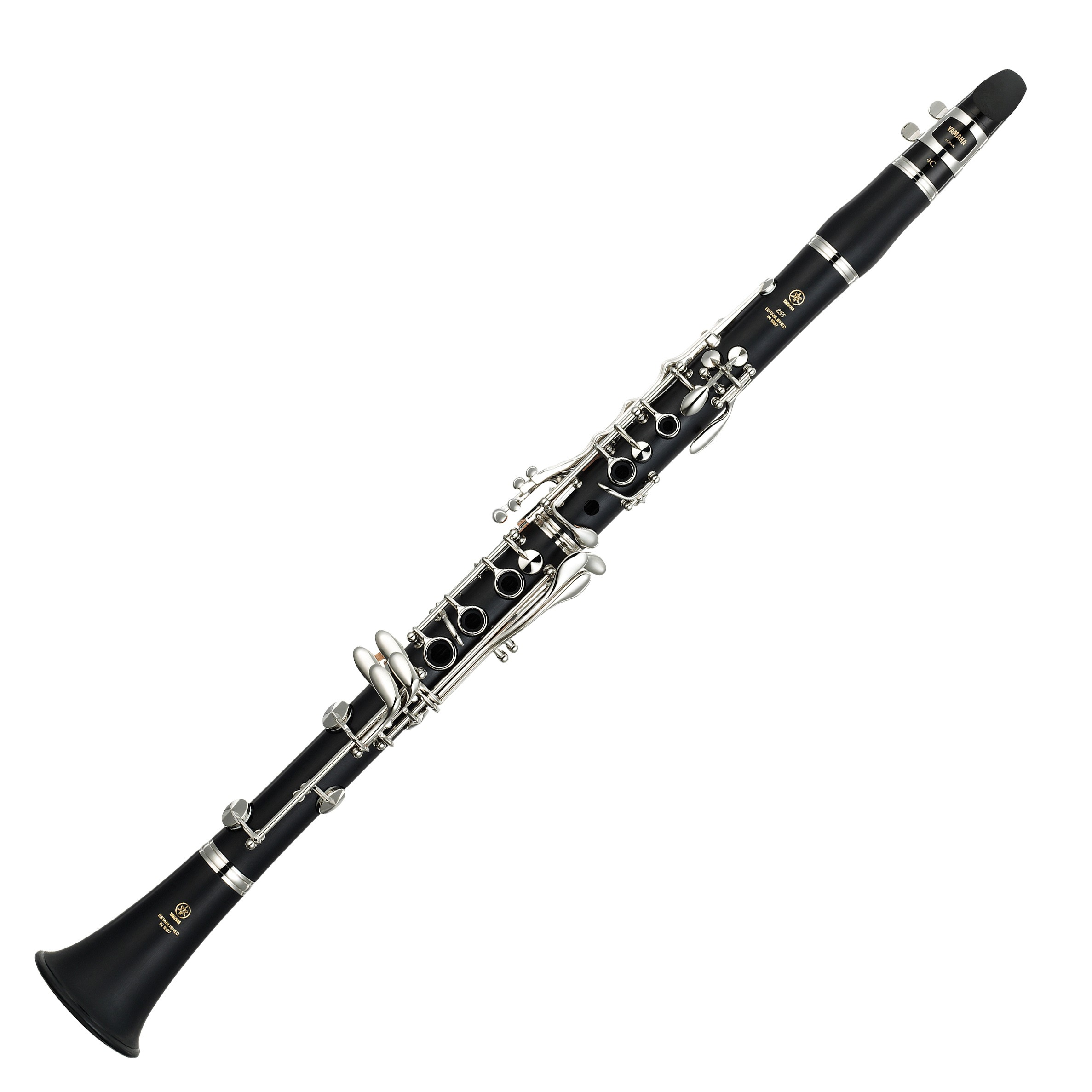 Which member of this family 
is playing the solo?
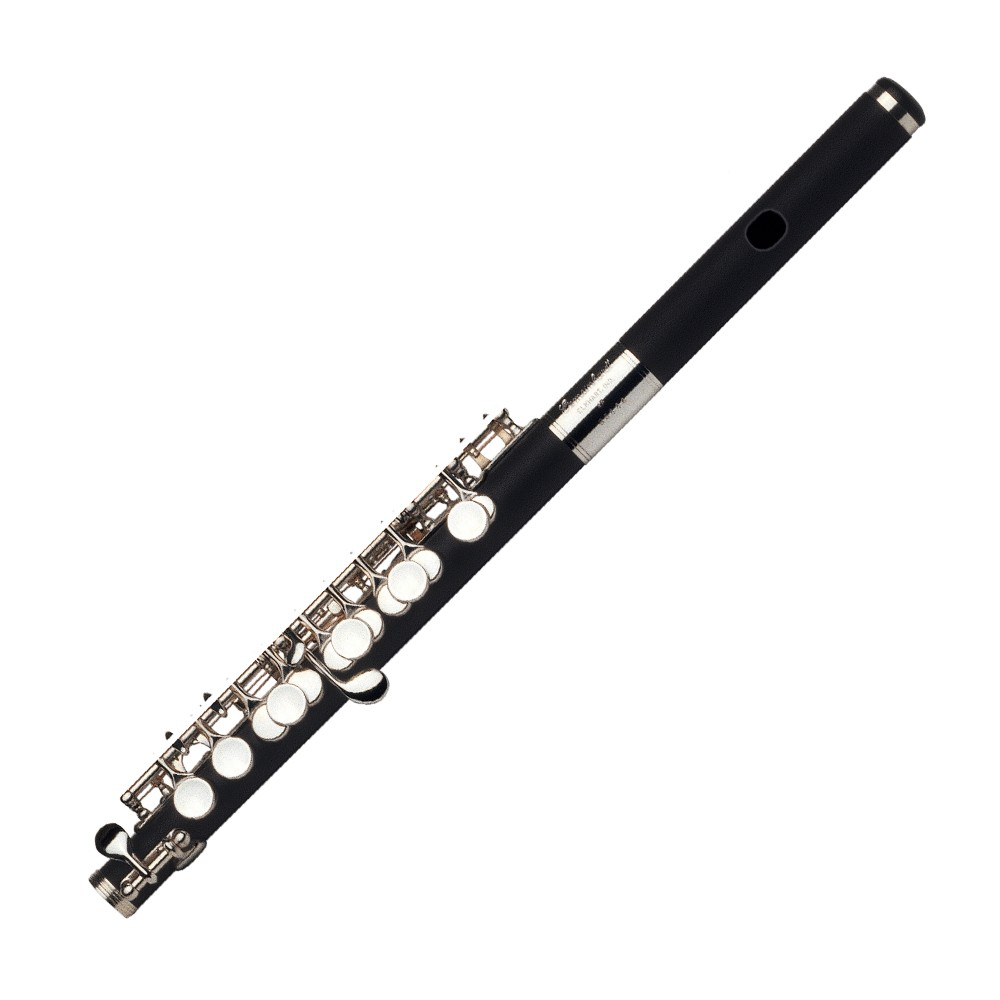 Why is the clarinet easier to hear 
in the second dance?
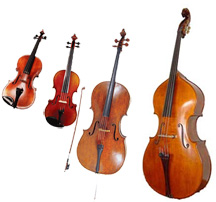 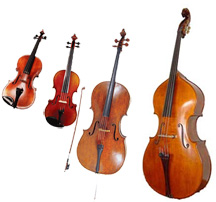 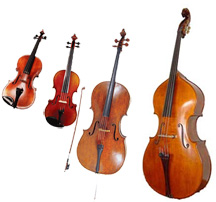 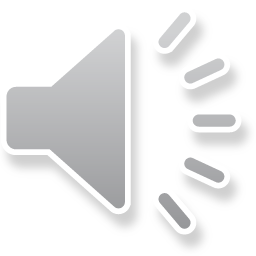 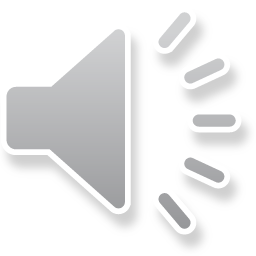 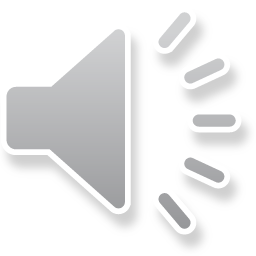 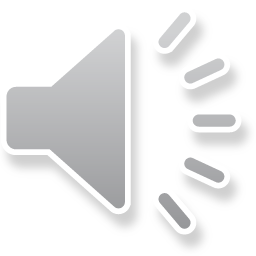 Dances #1 & #2
Dance #3
Dance #4
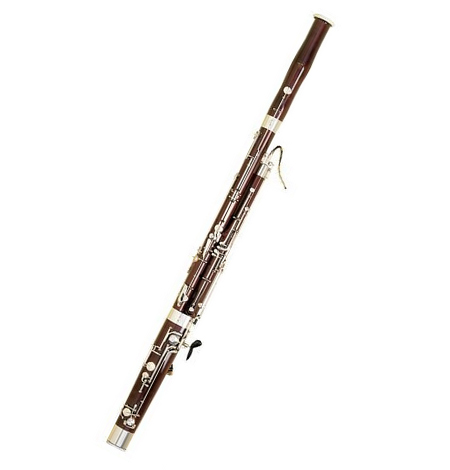 Which member of the Brass Family 
has joined the group?
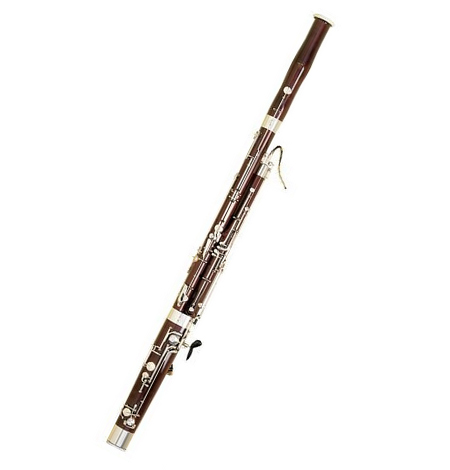 Is the bassoon playing higher 
or lower than the flute?
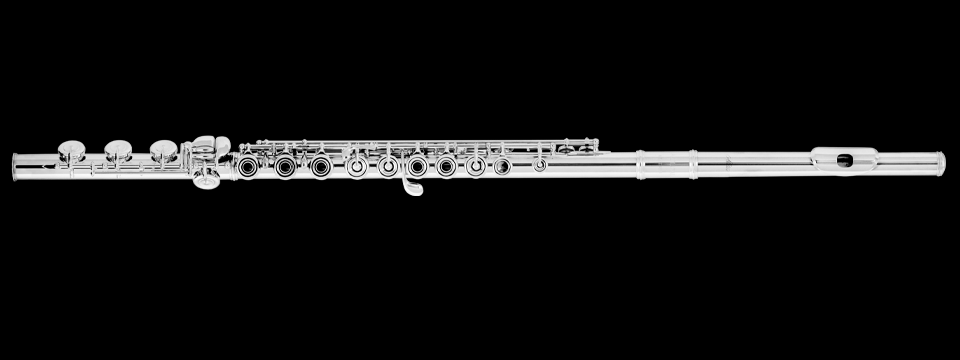 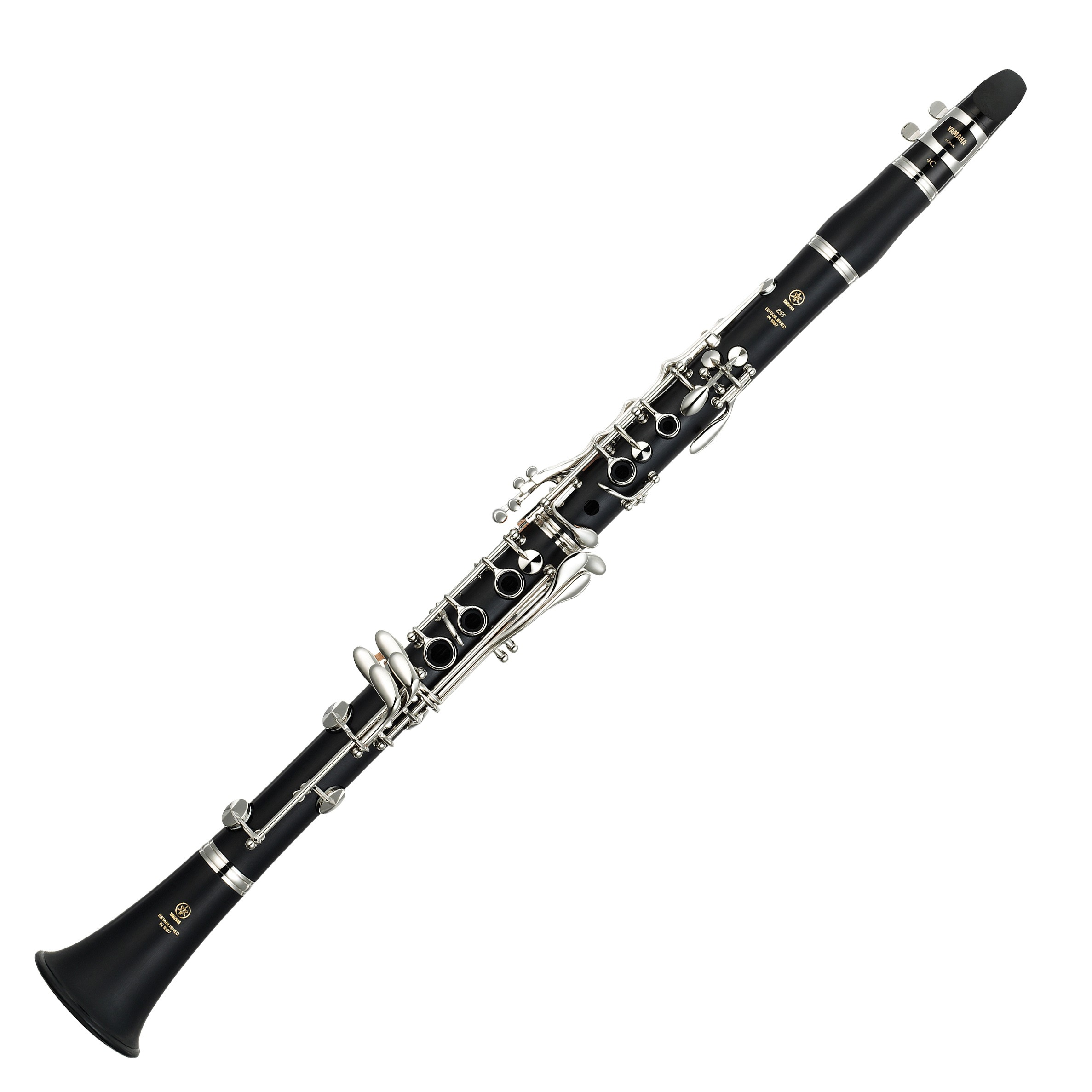 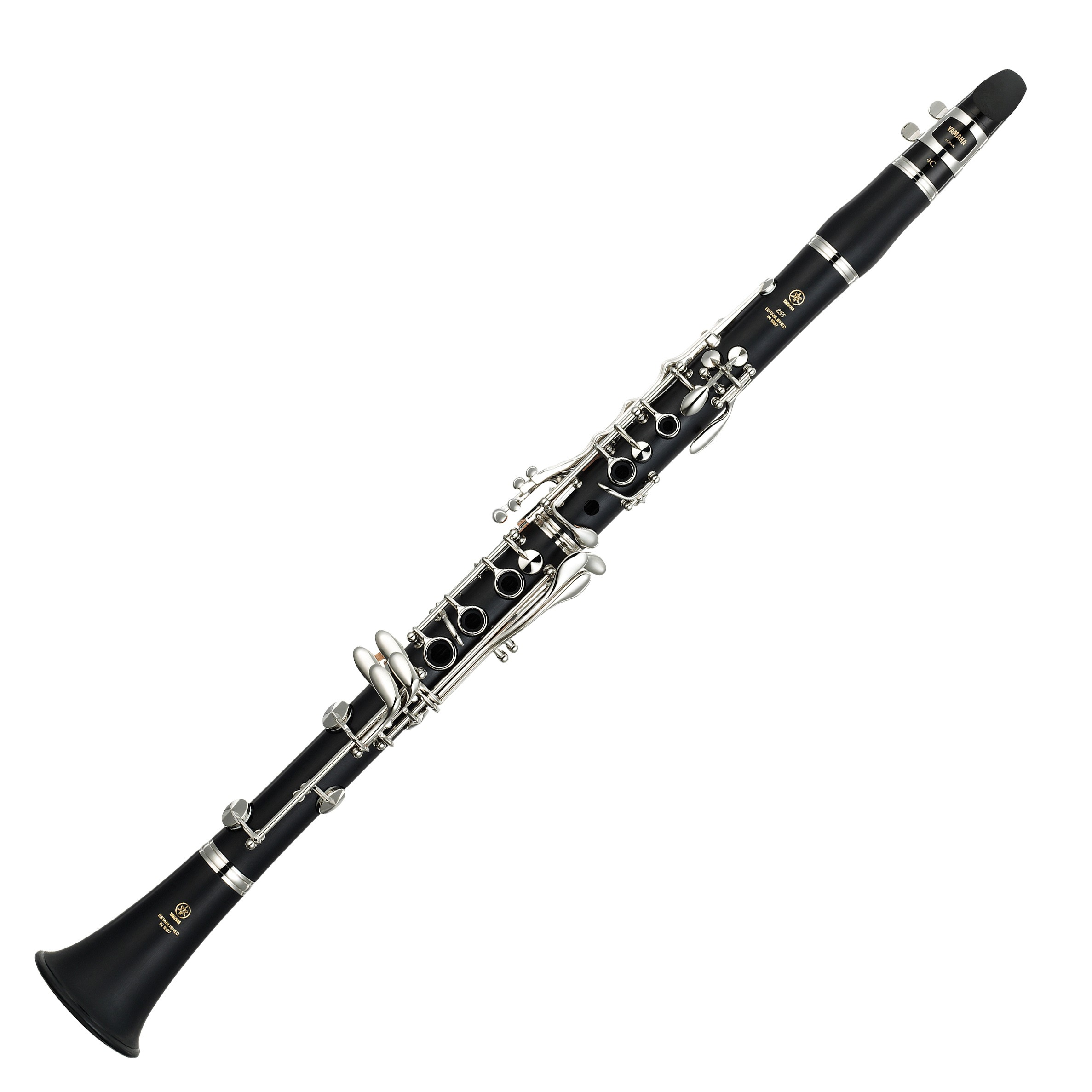 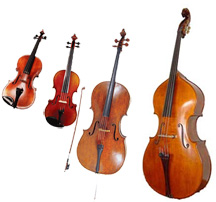 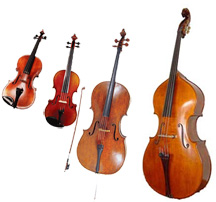 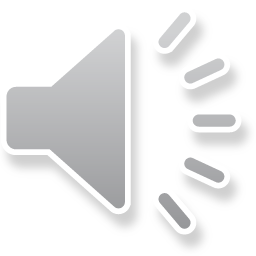 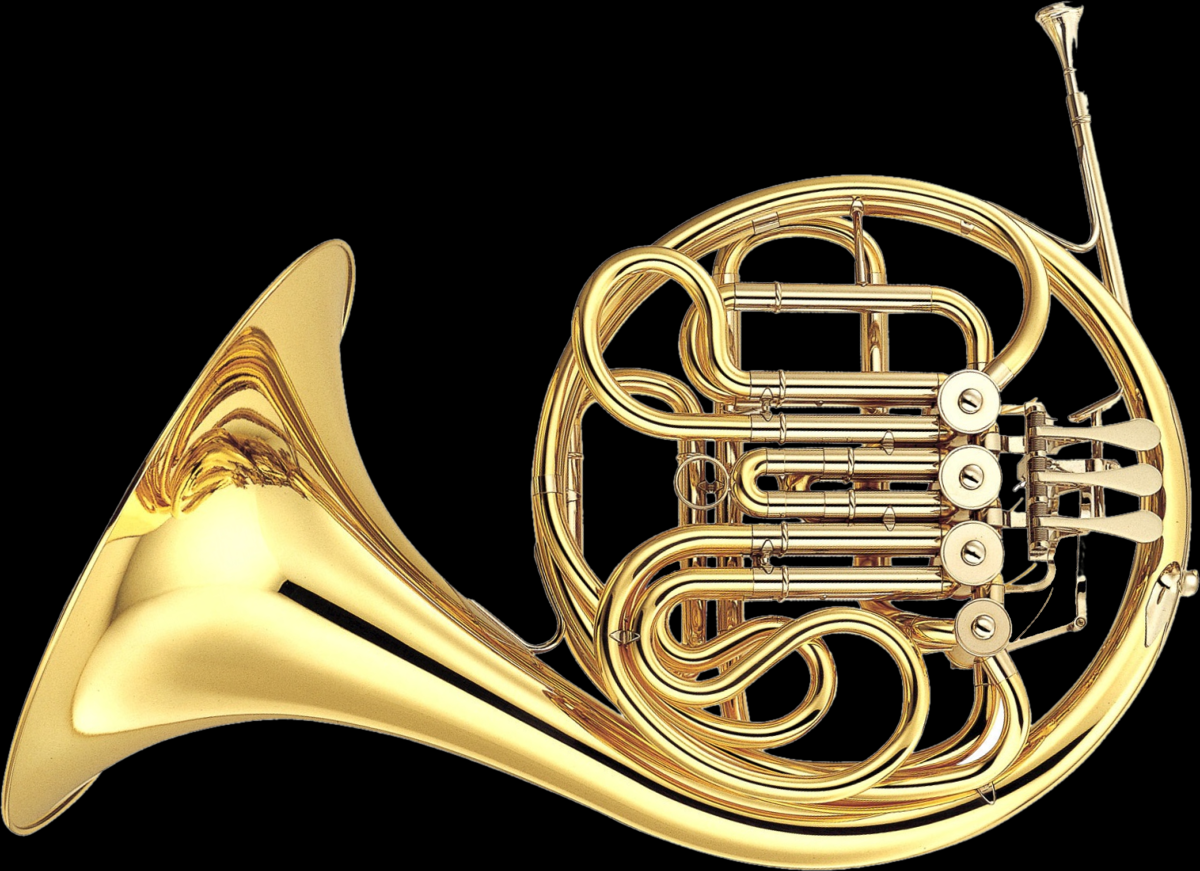 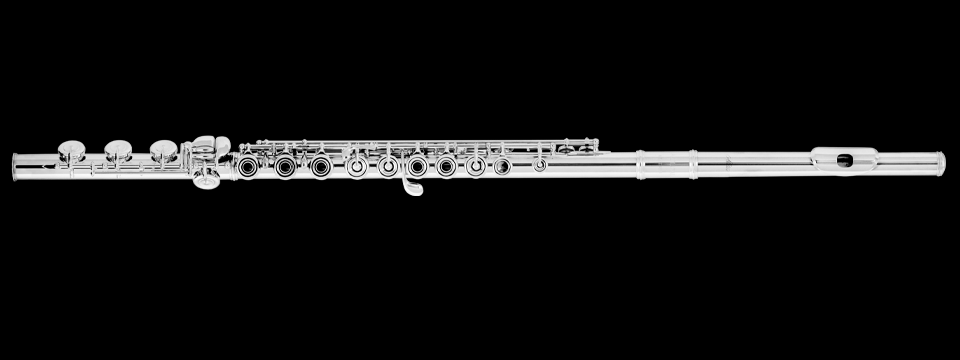 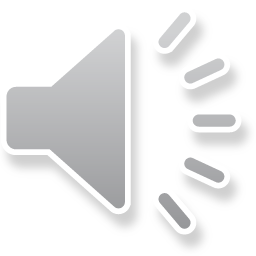 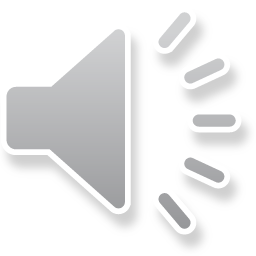 Dances #5
Dances #6 & #7